OER and Business Discipline
April 9, 2021, 10:30 am PT
Agenda
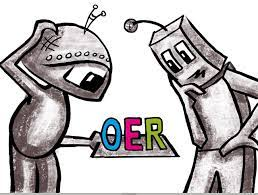 OER Overview
Creative Commons
Adopting an OER
Business Discipline OER resources – progress to-date
Q&A
Robots by annemazo on Pixabay
2
What are Open Educational Resources?
Creative Commons defines OER as teaching, learning, and research materials that are either (a) in the public domain or (b) licensed in a manner that provides everyone with free and perpetual permission to engage in the 5R activities– retaining, remixing, revising, reusing and redistributing the resources.
-- Creative Commons
3
The 5R Permissions of OER
The framework, freely available under a Creative Commons Attribution 4.0 license (CC BY), was designed by Lumen Learning as the 5Rs
Combine two or more
Share with others
Make and own copies
Adapt, modify, and improve
Use in a wide range of ways
Revise
Retain
Remix
Redistribute
Reuse
4
Traditional Resources
OER
Copyright owned and usage is limited
Cannot copy, scan, or share without permission 
One student = one copy
Cannot change (revise or edit) material
Free ≠ Open
The resource is FREE 
Freely and instantly available online
Copy, scan, share, as much as needed
Edit, revise, modify (depending on the license)
5
Traditional Textbook
OER
Ancillaries
PPT
IM
Test Banks
Case
Solutions
Etcetera
PPT and IM may not be needed given full rights to the content
Varying level of availability:
Test Banks, exercises, etc.
More adoption, more ancillaries
6
Business Discipline - Available OER
C-ID courses
BUS 110:  Introduction to Business
BUS 115:  Business Communication
BUS 120:  Legal Environment of Business
BUS 125:  Business Law
BUS 140:  Business Information Systems

OER and the Business Administration Transfer Model Curriculum
7
Other Business Courses
Financial Accounting
Applied Calculus
Entrepreneurship
Business Plan
Marketing
Management and others

ASCCC Business Discipline page
How to find it from Canvas Commons
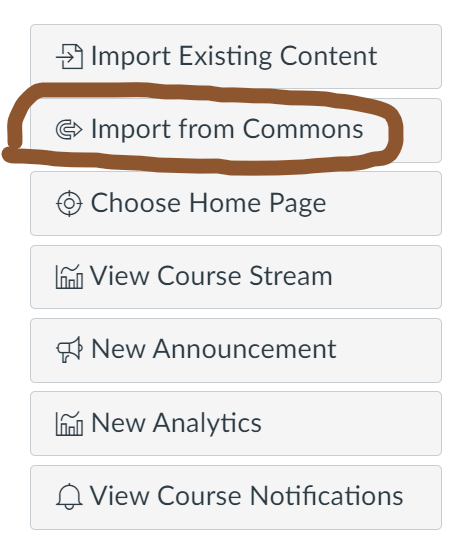 8
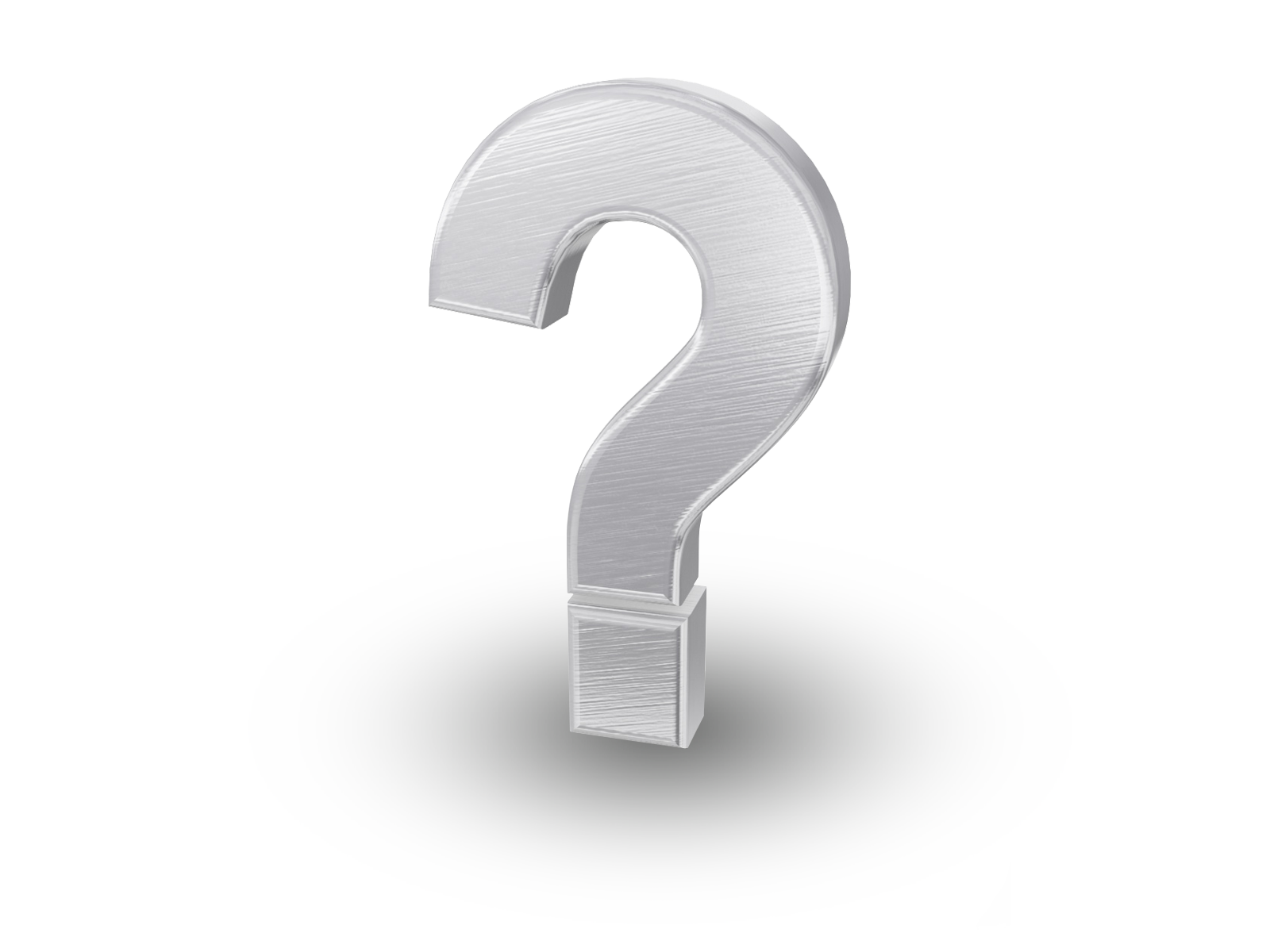 Thank you for your attention!

When in doubt, please always ask!  

Please submit any questions to: oeri@asccc.org
9